6-sinf
O‘zbek tili
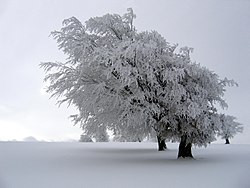 Mavzu: Qish manzarasi                        

(Tartib va dona sonlar, ularning yasalishi va imlosi)
Turayeva Munira Samatovna. Yashnobod tumani 231- maktab.
O‘tgan darsda berilgan topshiriqni tekshiramiz
Qish haqida maqollar yozing.
Yoz yomg‘iri yondan o‘tar,
Qish yomg‘iri jondan.
Yozning yomg‘iridan qo‘rq,
Qishning qirovidan qo‘rq.
Yozning kuni yuz turli, 
Qishning kuni – qirq turli.
Yoz mevasi – qish xazinasi.
Turayeva Munira Samatovna. Yashnobod tumani 231- maktab.
Qish faslida tabiatda qanday o‘zgarishlar bo‘ladi?
havo bulut bo‘ladi
tog‘larda qorlar ko‘p bo‘ladi
yerlar muzlaydi
quyosh isitmaydi
sovuq bo‘ladi
Qishda…
qor yog‘adi
izg‘irin shamol bo‘ladi
ayrim daryolar muzlaydi
Turayeva Munira Samatovna. Yashnobod tumani 231- maktab.
Bilib oling!
Dona sonlar shaxs  yoki narsa-buyumlarning aniq miqdorini bildiradi va nechta? so‘rog‘iga javob bo‘ladi. 
Ular sanoq sonlarga –ta qo‘shimchasini qo‘shib yoki dona, nafar, juft, dasta, tup so‘zlarini qo‘shish orqali hosil qilinadi. 

Masalan: uchta
                       to‘rt nafar
                   ikki juft
                        besh dona
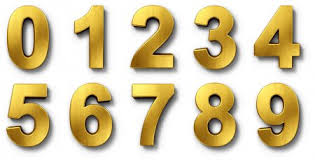 Turayeva Munira Samatovna. Yashnobod tumani 231- maktab.
7-mashq.
Berilgan sonlarni savollarga mos holda ikki guruhga ajratib ko‘chiring.
Yigirma uch, ming, o‘nta, to‘rt, beshta, to‘qqizta, bir yuz besh, o‘n besh, qirqta, yigirmata, o‘ttiz ikki, oltmish uch, qirq to‘rt, yetmish besh, ellik olti, to‘qson bitta, sakson, uch yuzta, to‘rtta, uchta, yigirma yettita, o‘n, bir ming besh yuzta, bir ming to‘qqiz yuz sakson bir, ikki ming, to‘qqiz, besh yuz, mingta.
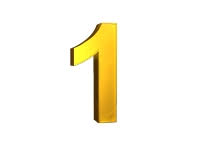 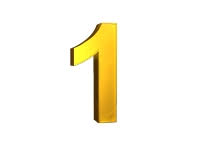 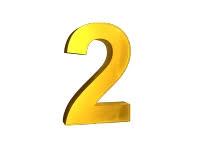 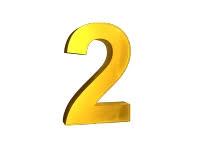 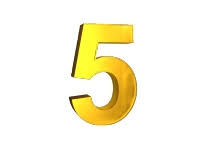 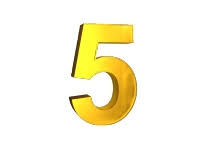 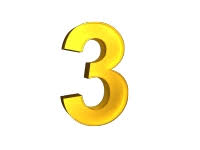 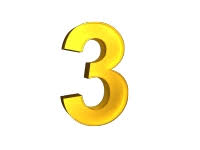 Turayeva Munira Samatovna. Yashnobod tumani 231- maktab.
Topshiriqni tekshiramiz
Necha?
o‘ttiz ikki
o‘n
yigirma uch
ming
oltmish uch
Bir ming to‘qqiz yuz to‘qson bir
to‘rt
qirq to‘rt
ikki ming to‘qqiz
bir yuz besh
yetmish besh
besh yuz
o‘n besh
ellik olti
sakson
Turayeva Munira Samatovna. Yashnobod tumani 231- maktab.
Topshiriqni tekshiramiz
Nechta?
o‘nta
yigirmata
o‘ttiz bitta
yigirma bitta
beshta
to‘qson bitta
to‘qqizta
uch yuzta
bir yarim mingta
qirqta
to‘rtta
mingta
Turayeva Munira Samatovna. Yashnobod tumani 231- maktab.
8-mashq.
Raqamlarni o‘qing. Ulardan avval dona sonlar, so‘ng tartib sonlar hosil qiling.
8, 9, 21, 31, 14, 56, 1, 2011.
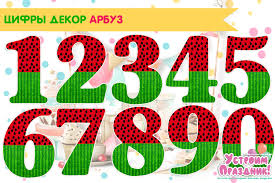 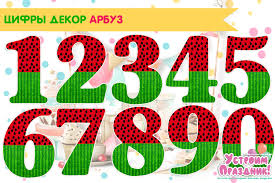 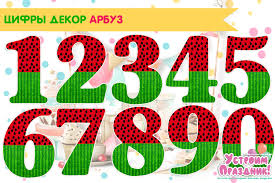 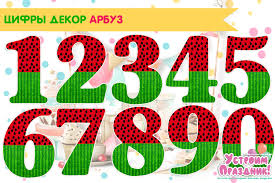 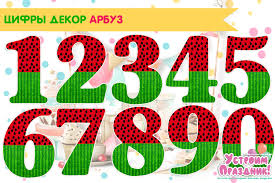 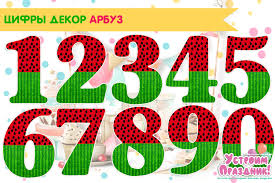 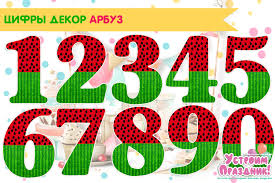 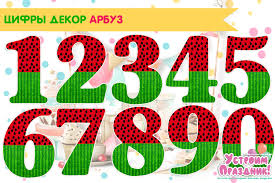 Turayeva Munira Samatovna. Yashnobod tumani 231- maktab.
Topshiriqni tekshiramiz
sakkizta
sakkizinchi
sakkiz
to‘qqiz
to‘qqizta
to‘qqizinchi
yigirma bir
yigirma bitta
yigirma birinchi
o‘ttiz bir
o‘ttiz bitta
o‘ttiz birinchi
Turayeva Munira Samatovna. Yashnobod tumani 231- maktab.
Topshiriqni tekshiramiz
o‘n to‘rtta
o‘n to‘rtinchi
o‘n to‘rt
ellik olti
ellik oltita
ellik oltinchi
bir
bitta
birinchi
ikki ming o‘n bir
ikki ming o‘n bitta
ikki ming o‘n birinchi
Turayeva Munira Samatovna. Yashnobod tumani 231- maktab.
9-topshiriq.
Matnni o‘qing. Dona sonlarni aniqlab, qaysi so‘zlarga bog‘langanini ayting.
Bu yil bizning sinfimizga maktab bog‘idan alohida joy ajratib berishdi. Navro‘z kunlarida biz shu yerga ko‘chat ekish uchun hasharga chiqdik. Bog‘bon amaki 4 tup olma, 4 tup shaftoli va 4 tup gilos – jami 12 tup ko‘chat berdilar. O‘qituvchimiz 3 ta o‘quvchiga bittadan ko‘chat taqsimlab berib, ko‘chatlarni o‘tqazish joyini ko‘rsatdilar. Men ko‘chatni ushlab turdim. Zafar yerni chuqur qilib kavladi, Odil  esa suv quyib turdi. O‘sha kundan beri har kuni ko‘chatlardan xabar olib turibmiz. Ekilgan ko‘chatlar kurtak chiqara boshladi.
Turayeva Munira Samatovna. Yashnobod tumani 231- maktab.
Topshiriqni tekshiramiz
4 tup shaftoli
4 tup shaftoli
4 tup olma
4 tup gilos
3 ta o‘quvchi
Turayeva Munira Samatovna. Yashnobod tumani 231- maktab.
Adabiy o‘qish
Qish boboning hazili
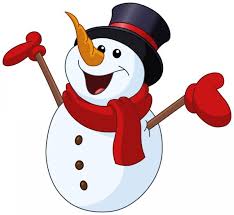 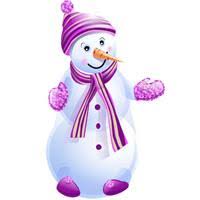 Bir kun tongda qarasam,
O‘rik, olma va olcham,
Hatto jajji niholcham
Oppoq gulga kiribdi.
Chopib chiqdim bog‘imga
Rang-barang gul teray  deb.
Va tergan gullarimni
Do‘stlarimga beray deb.
Gul deb o‘ylaganlarim
Bilsam, oppoq qor ekan.
Qish boboning shunchalik
Hazillari ko‘p ekan.
Turayeva Munira Samatovna. Yashnobod tumani 231- maktab.
Mustaqil bajarish uchun topshiriq
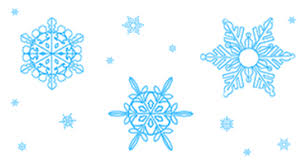 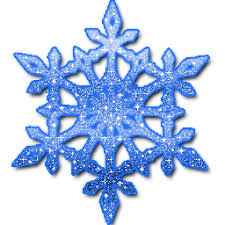 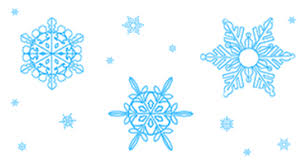 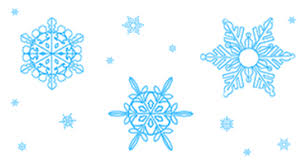 ‘‘Qish boboning hazili’’ she’rini yod oling.
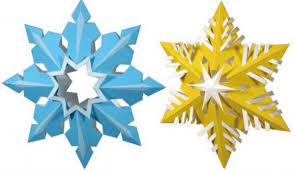 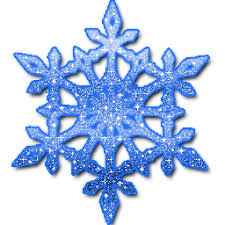 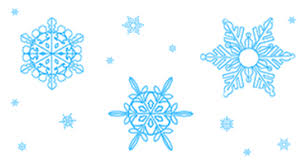 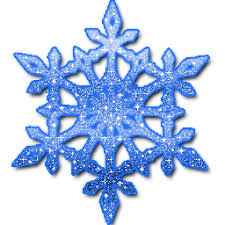 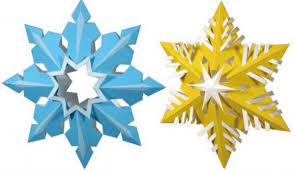 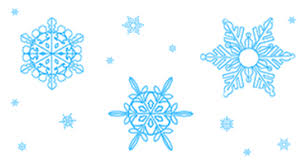 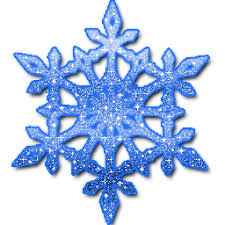 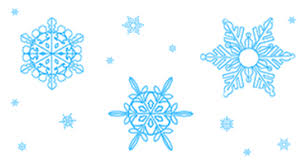 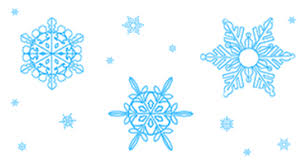 Turayeva Munira Samatovna. Yashnobod tumani 231- maktab.